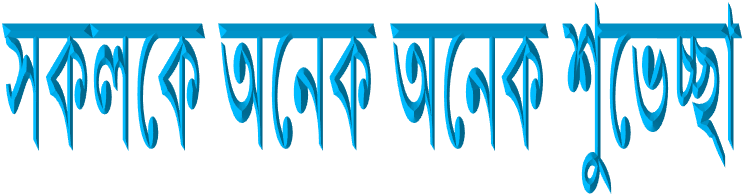 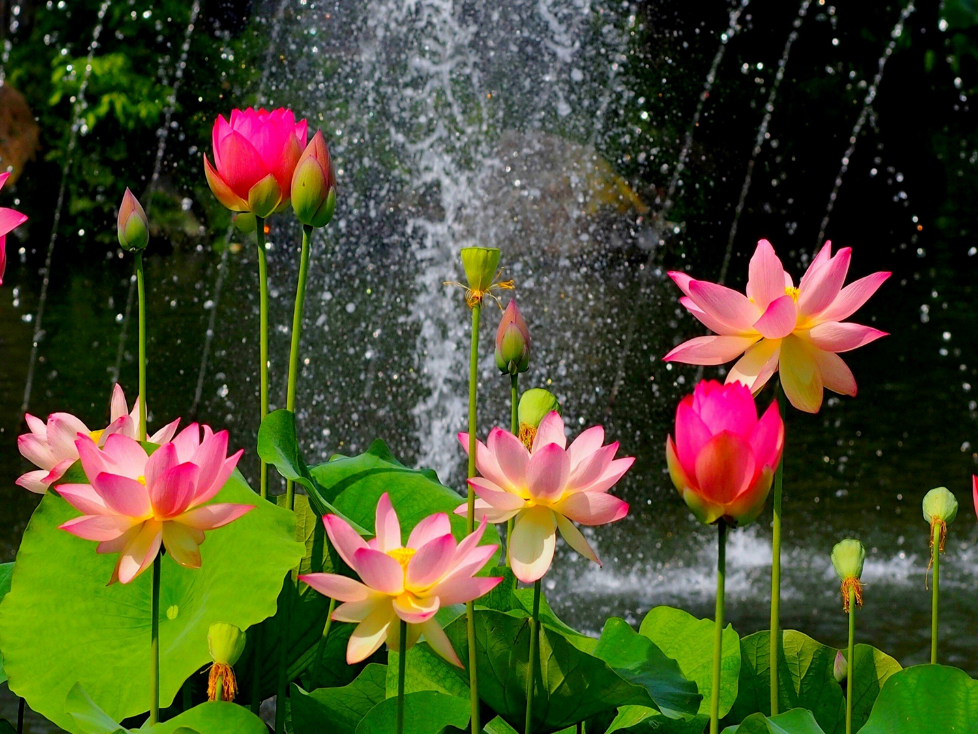 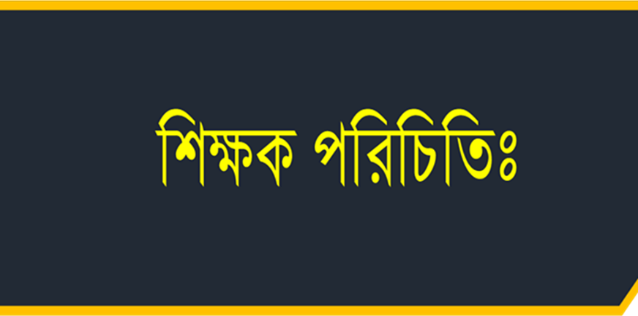 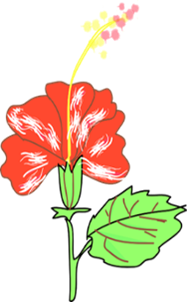 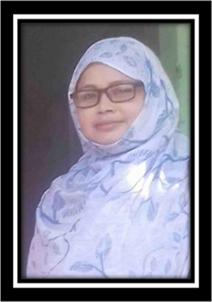 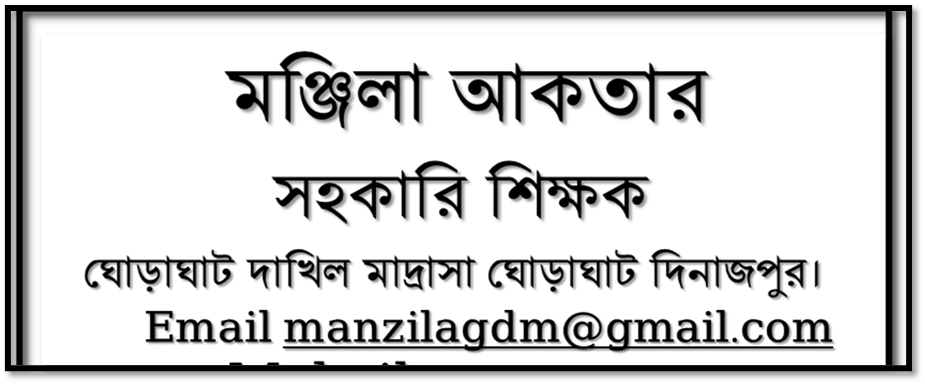 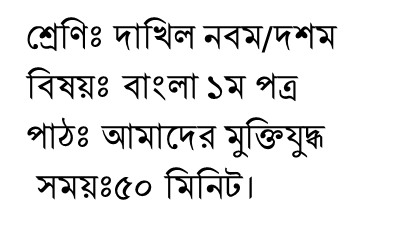 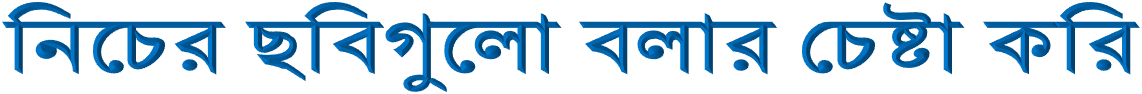 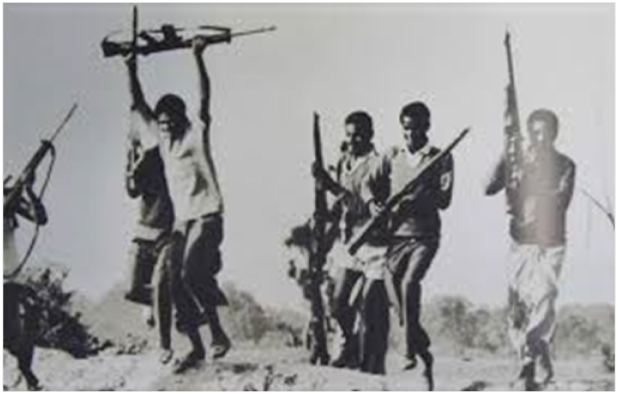 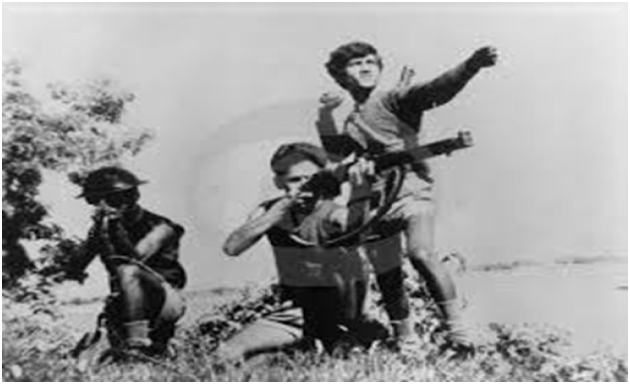 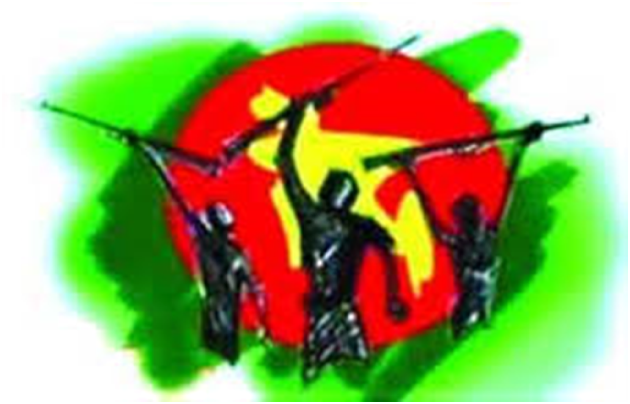 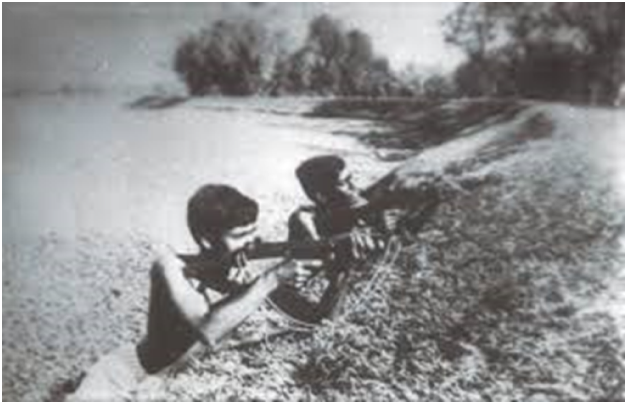 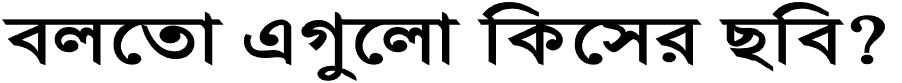 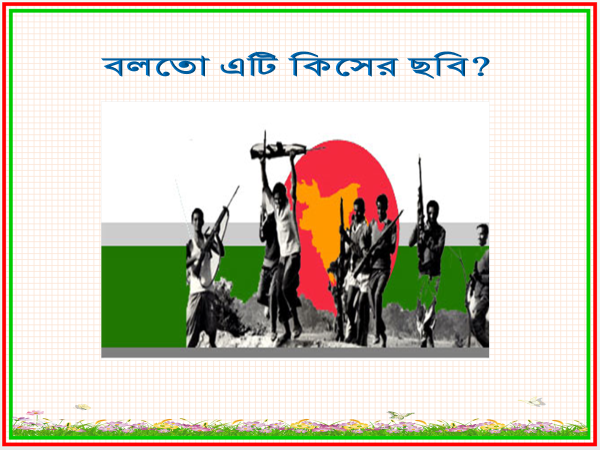 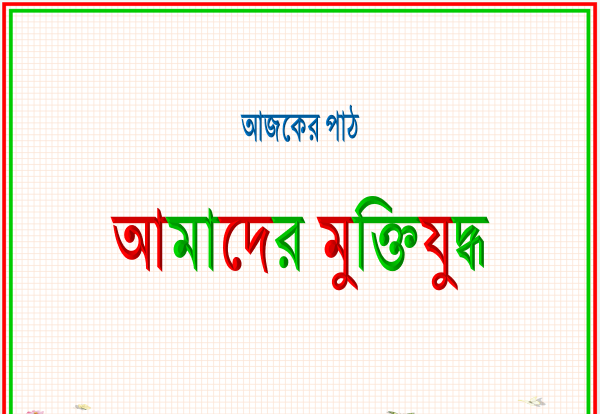 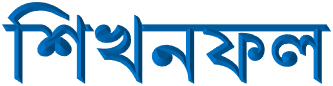 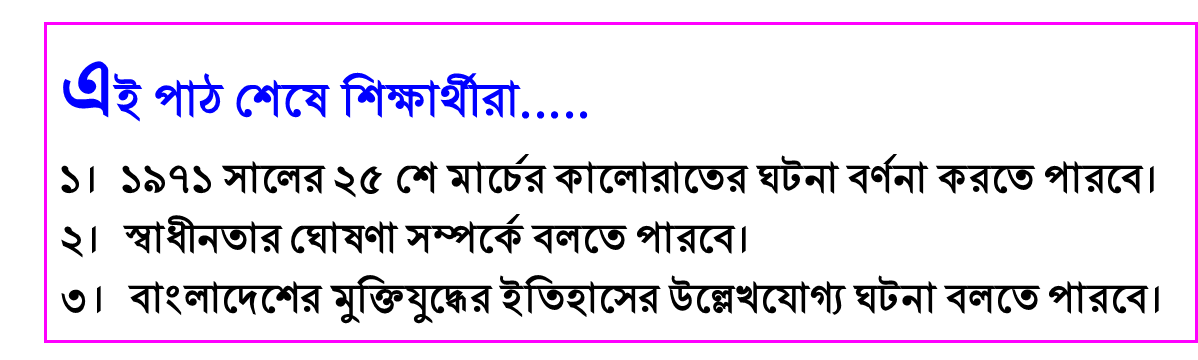 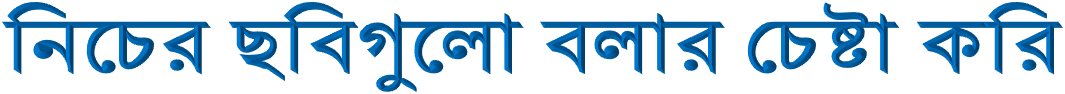 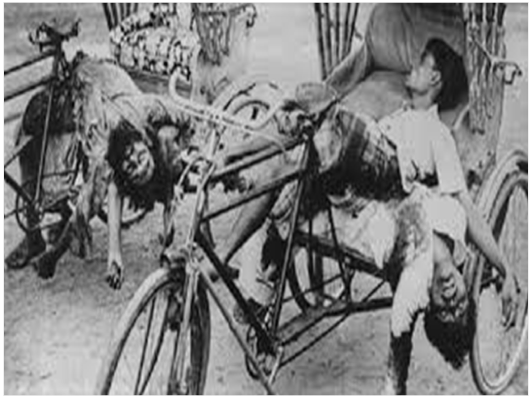 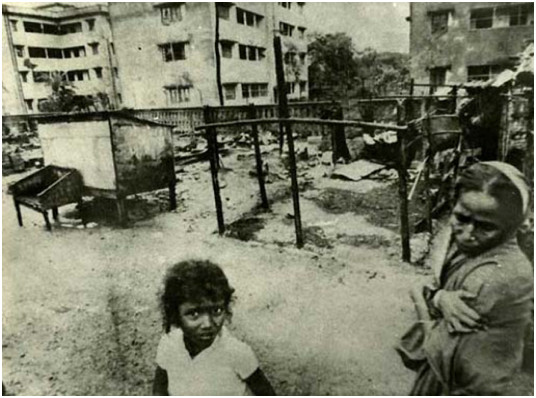 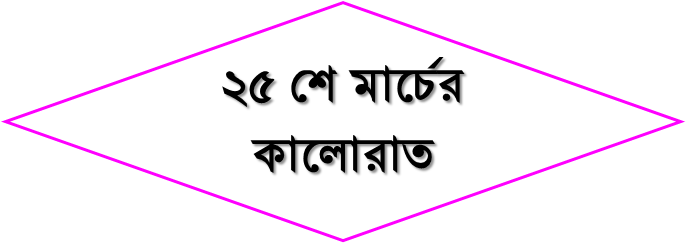 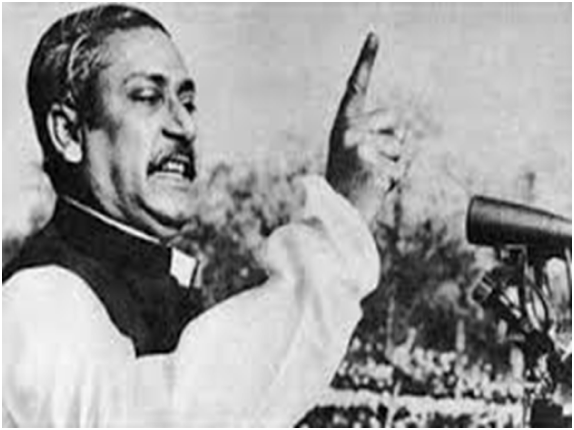 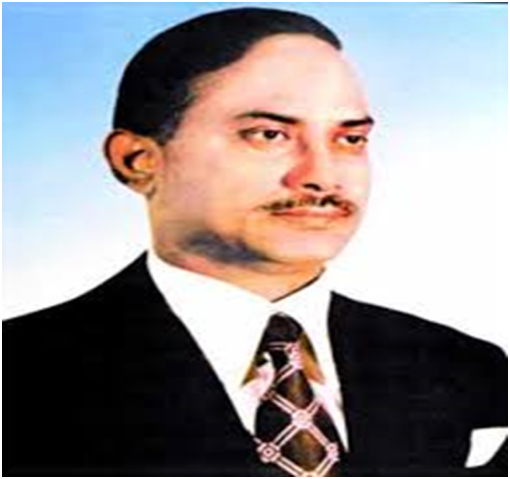 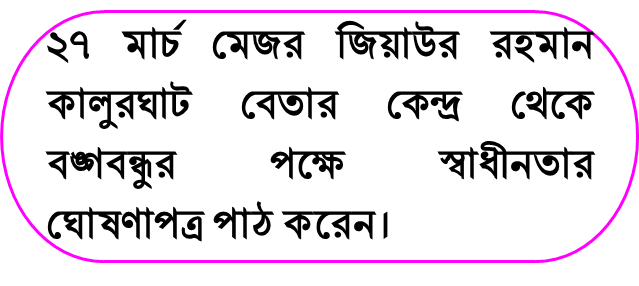 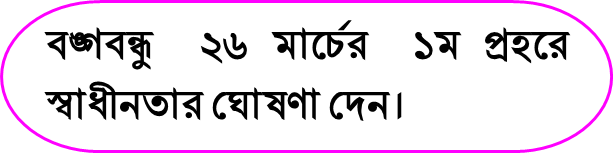 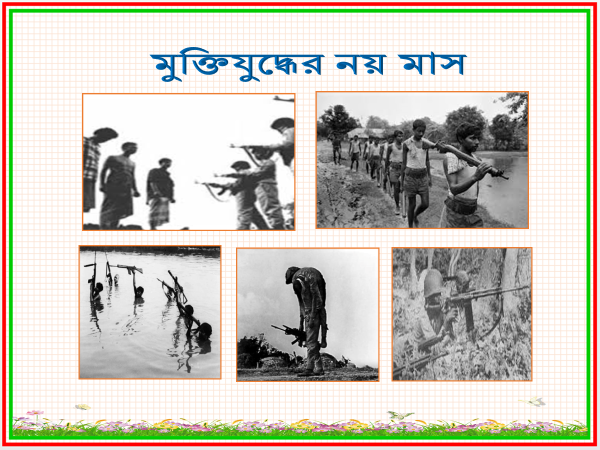 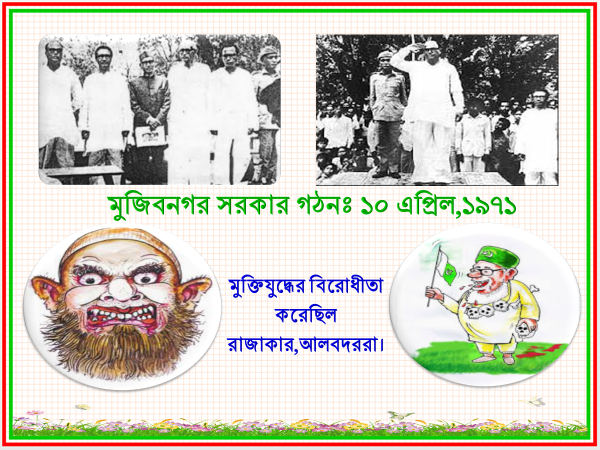 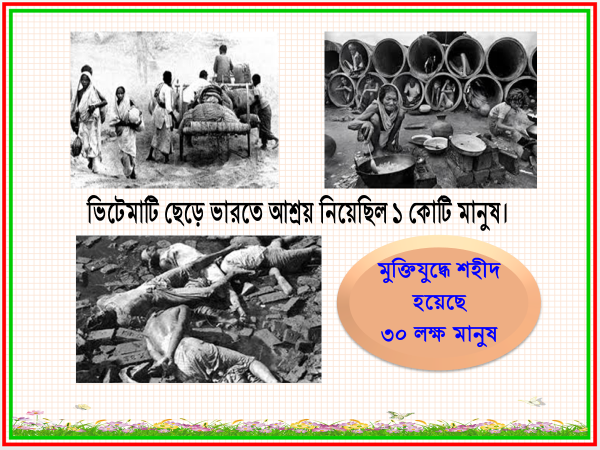 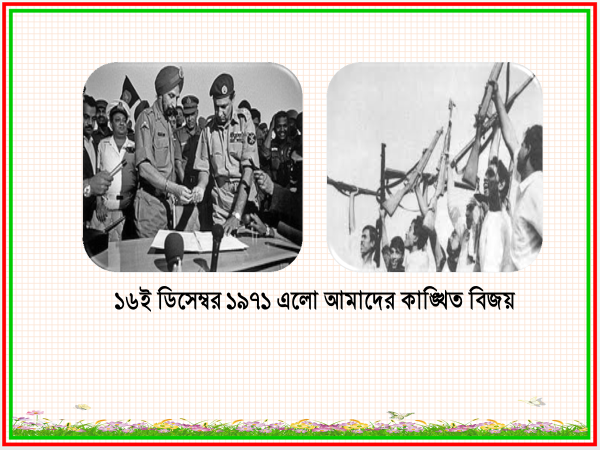 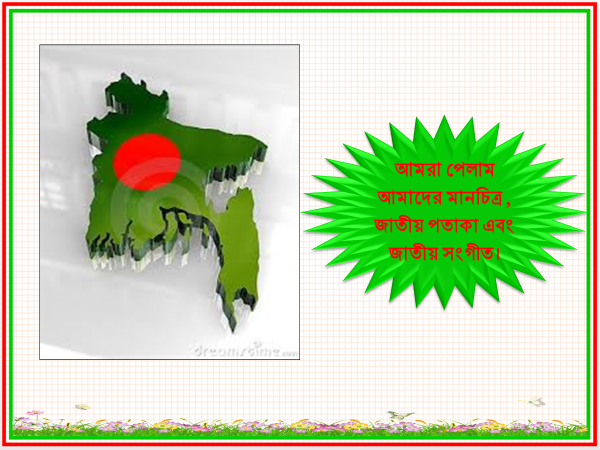 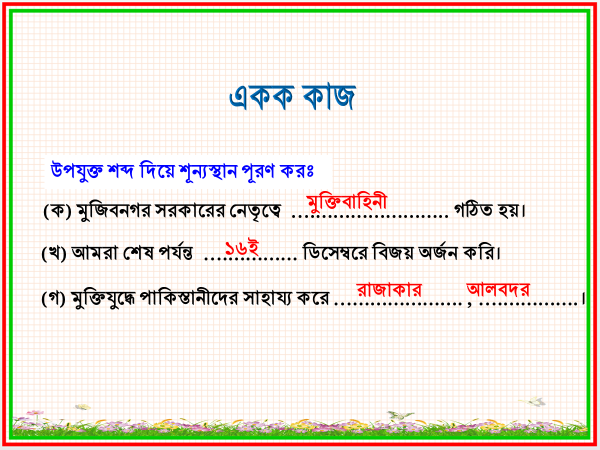 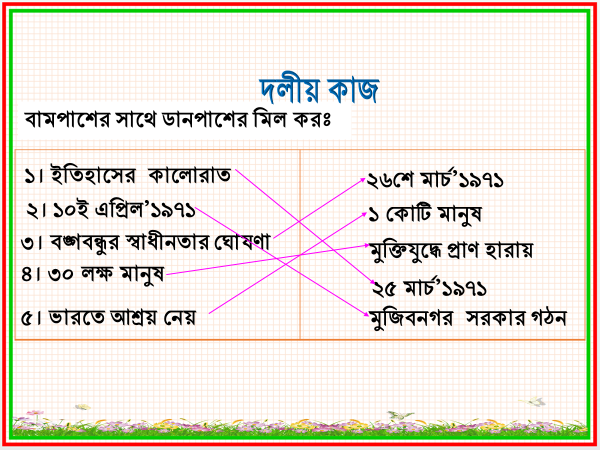 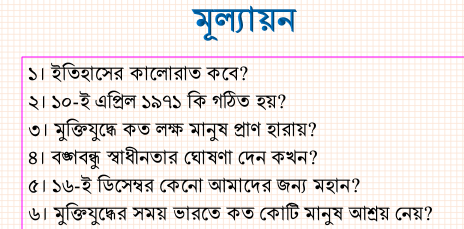 বাড়ীর কাজ
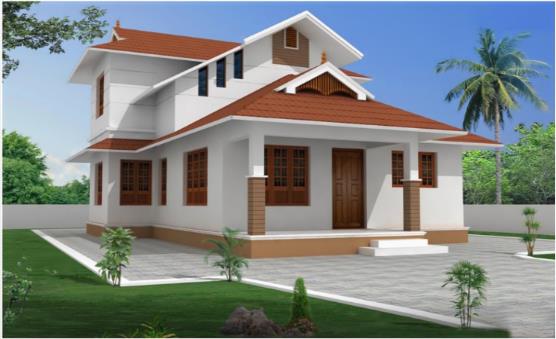 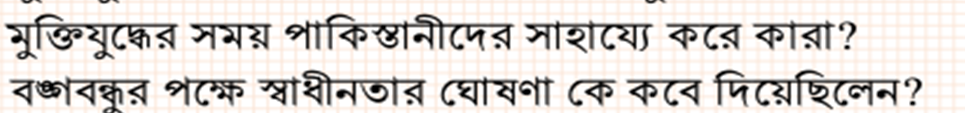 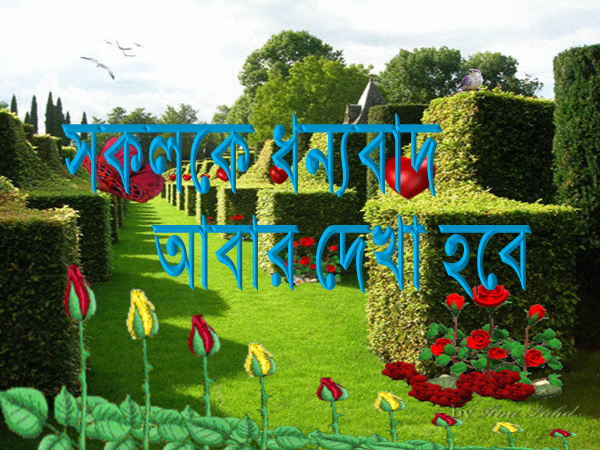